Шкідливість куріння тютюновий виробів, електронних сигарет та систем для нагрівання тютюну
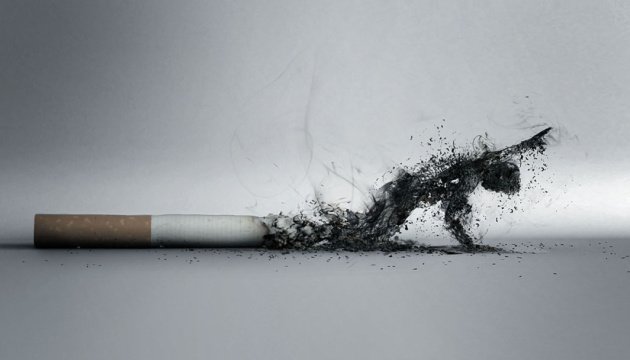 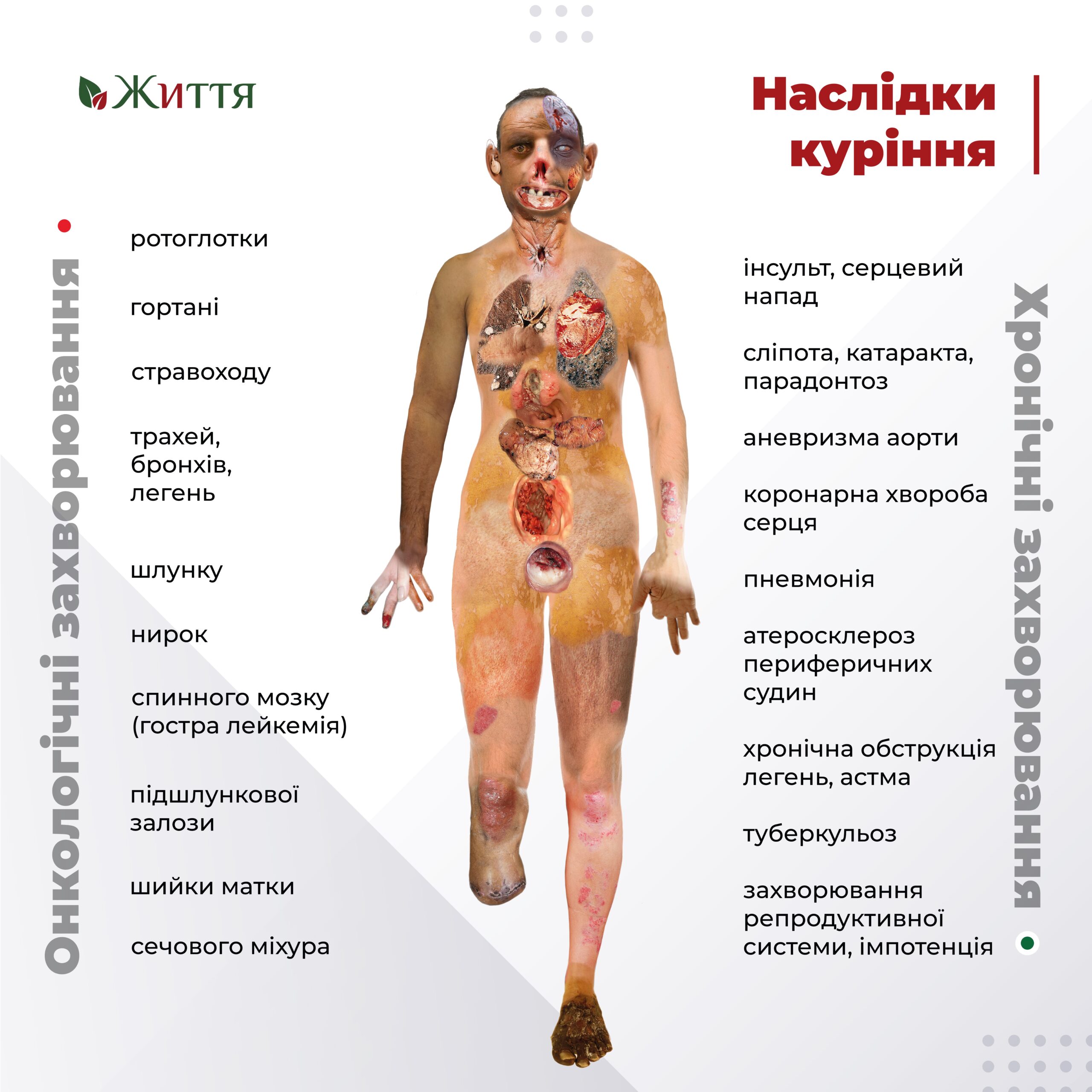 ВИСНОВОК